Fonds Lucien Carlier (1593)
L'ouvrier d'aujourd'hui : sur les changements dans la condition et la conscience ouvrière (259377)
May 18 2009 at 10:05:59
Fonds USC Grâce-Berleur (265129)
June 16 2009 at 4:06:51
Fonds Jean Nihon (265154)
June 16 2009 at 4:06:38
Fonds Fédération liégeoise du POB/PSB/PS (265164)
June 16 2009 at 4:06:10
Fédération verviétoise du Parti socialiste   (265201)
June 17 2009 at 8:06:37
Fonds FMSS/Solidaris (265203)
June 17 2009 at 9:06:47
Fonds Femmes prévoyantes socialistes (265208)
June 17 2009 at 9:06:56
Fonds "Fonds de solidarité Truffaut-Delbrouck" (265211)
June 17 2009 at 9:06:29
Fonds Claude Dejardin (265254)
June 17 2009 at 10:06:01
Fonds Georges Dejardin (265256)
June 17 2009 at 10:06:57
Fonds Célestin Demblon (265275)
June 17 2009 at 10:06:02
Fonds Elisa Devlieger (265285)
June 17 2009 at 10:06:01
Fonds Jean-Pierre Digneffe (265288)
June 17 2009 at 11:06:04
Fonds Alex Fontaine-Borguet (265293)
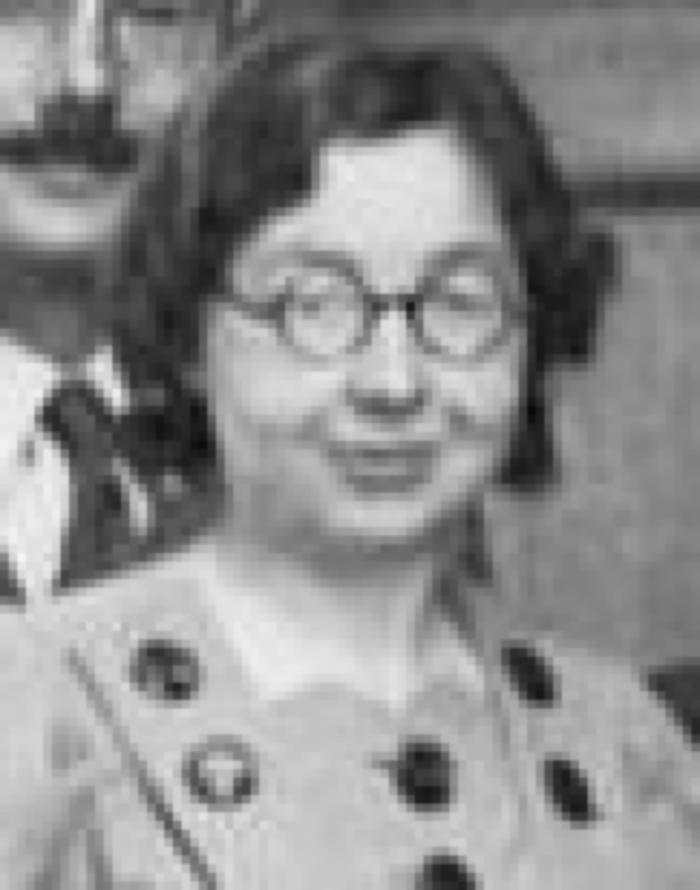 June 17 2009 at 11:06:37
Fonds Grévesse (265306)
June 17 2009 at 11:06:32
Fonds Hoebrechts (265313)
June 17 2009 at 11:06:16
Fonds Mathieu Kisselstein (265317)
June 17 2009 at 11:06:03
Fonds Alphonse Lapaille (265324)
June 17 2009 at 11:06:54
Fonds Christian Léonet (265329)
June 17 2009 at 12:06:10
Fonds Y. Loyen (265340)
June 17 2009 at 12:06:39
Fonds Gilbert Mottard (265364)
June 17 2009 at 1:06:54
Fonds Hubert Rassart (265368)
June 17 2009 at 1:06:31
Exposition internationale de l'eau (Liège 1939) (265376)
June 17 2009 at 2:06:54
Fonds Réné Van Santbergen (265880)
June 18 2009 at 3:06:28
Fonds Christiane Wéry (265883)
June 18 2009 at 3:06:27
Fonds Jacques Yerna (265884)
June 18 2009 at 3:06:34
Collection chansons (265889)
June 18 2009 at 4:06:37
Collection gadgets et objets (265890)
June 18 2009 at 4:06:44
Collection photos (265894)
June 18 2009 at 4:06:46
Collection électorale (266699)
June 24 2009 at 4:06:16
Fonds Georges Truffaut (269465)
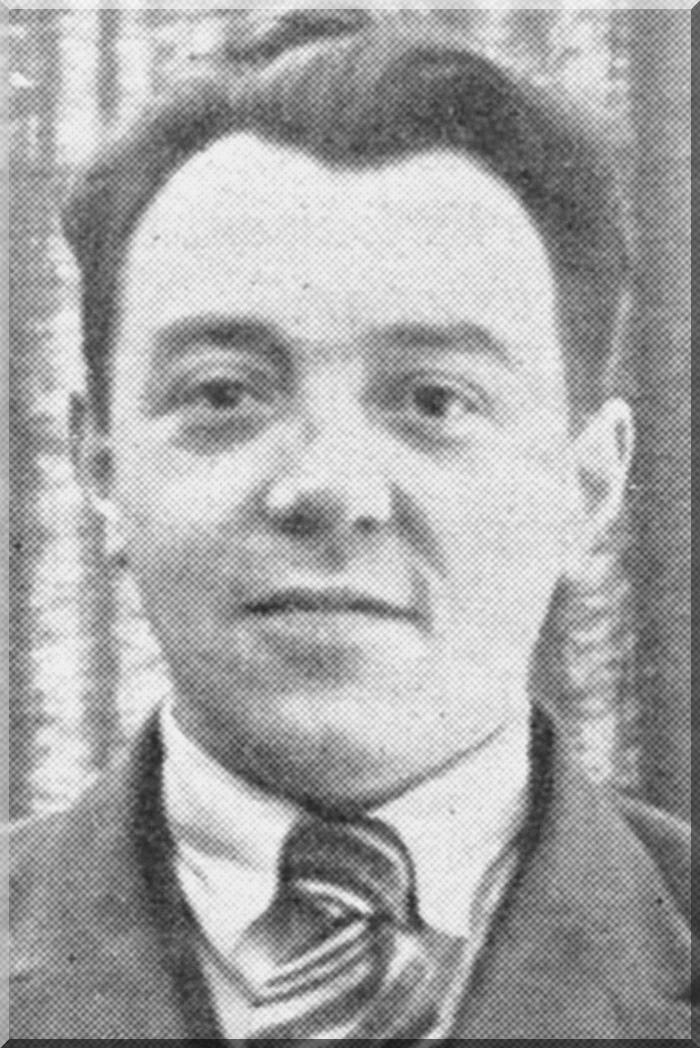 July 6 2009 at 3:07:01
Politique de l'innovation et répartition des revenus. Essai sur les relations inter-sectorielles dans l'économie française contemporaine (315926)
December 14 2009 at 12:12:49
La population active dans les pays développés (317246)
December 23 2009 at 4:12:39
La démocratie (323156)
January 28 2010 at 10:01:07
Pour la sécurité européenne et le détente entre les deux états allemands (326544)
February 11 2010 at 1:02:41
Le peuple allemand et les Nations Unies (326545)
February 11 2010 at 1:02:41
Pour faire le point en matière Internationale (326550)
February 11 2010 at 1:02:41
Le dialogue Germano Polonais : des lettres des Évêques polonais et allemands et prises de position internationale (326582)
February 11 2010 at 1:02:41
Le bourgeois (326630)
February 11 2010 at 1:02:41
Les chrétiens de gauche ou le parti gris (326632)
February 11 2010 at 1:02:41
La région liégeoise : démographie, logement, industrie, commerce, services : l'évolution depuis 1947 et les données de recensement général de 1961 (326746)
February 11 2010 at 1:02:42
Les sondages d'opinion (326752)
February 11 2010 at 1:02:42
L'adaptation de la Constitution Belge aux réalités internationales : actes du colloque conjoint des 6 et 7 mai 1965 (326818)
February 11 2010 at 1:02:42
La croissance des villes et son influence sur le régime juridique de la propriété immobilière : journées de Liège : 25-28 mai 1965 (326875)
February 11 2010 at 1:02:42
La peinture devant son destin (326971)
February 11 2010 at 1:02:42
Liège : métropole régionale ( 4 plans dans une farde ) (326983)
February 11 2010 at 1:02:42
Liège : métropole régionale : options fondamentales de développement et d'aménagement (326984)
February 11 2010 at 1:02:42
Discours du camarade A. Spinoy au conseil général du 22 octobre 1966 (327108)
February 11 2010 at 1:02:43
Morphologie des pouvoirs financiers (327128)
February 11 2010 at 1:02:43
Recherches sur l'investissement et la rentabilité dans l'industrie liégeoise (327182)
February 11 2010 at 1:02:43
Considérations sur la sidérurgie liégeoise (327183)
February 11 2010 at 1:02:43
Recensement : promotion du Sud. Allocution prononcée à la Maison de la Radiodiffusion-Télévision tunisienne, le 02/05/1966, à l'occasion du recensement général de la population (327201)
February 11 2010 at 1:02:43
L'action tunisienne a 33 ans. Discours du Président Bourguiba au siège du Comité de Coordination du Parti pour Tunis et banlieue, le 31/10/1965 à l'occasion du 33ème anniversaire du journal "L'Action Tunisienne" (327205)
February 11 2010 at 1:02:43
Les conditions d'une Démocratie Authentique. Discours prononcé devant le comité central du P.S. Destourien à Carthage, le 26/04/1966 (327207)
February 11 2010 at 1:02:43
Une contribution de la République démocratique allemande à la paix en Europe : discours de W. Ulbricht à la 14ème session du Comité central du Parti Socialiste Unifié d'Allemagne (327221)
February 11 2010 at 1:02:43
Qu'est-ce qui est en jeu en Allemagne ? (327222)
February 11 2010 at 1:02:43
Pour la paix et l'égalité des droits, pour l'universalité de l'ONU (327227)
February 11 2010 at 1:02:43
Questions actuelles sur l'évolution politique en Allemagne occidentale (327230)
February 11 2010 at 1:02:43
Après Franco ... Quoi ? (327414)
February 11 2010 at 1:02:44
Allied Travel Office : obstacle à la détente et à la collaboration (327435)
February 11 2010 at 1:02:44
Incidences de l'implantation d'une aciérie sur la région de Gand-Zelzate (327518)
February 11 2010 at 1:02:44
La région d'Amberg : tendances et possibilités de développement économique (327519)
February 11 2010 at 1:02:44
Localisation et aménagement de terrains industriels. Tome 2, Complexes industriels planifiés aux Etats-Unis (327520)
February 11 2010 at 1:02:44
Localisation et aménagement de terrains industriels. Tome 1, Expériences dans les pays de la Communauté Européenne, en Grande-Bretagne et aux Etats-Unis (327521)
February 11 2010 at 1:02:44
Le 6 février 1934 : La Répubique en danger (327607)
February 11 2010 at 1:02:44
Eté 1936 : la victoire du Front populaire (327608)
February 11 2010 at 1:02:44
Le Pays de Saint-Remacle : histoire, dialectique, folklore, géographie, toponymie, anthroponymie (327641)
February 11 2010 at 1:02:44
La gauche en Europe depuis 1789 (327692)
February 11 2010 at 1:02:45
Evolution et tendances des systèmes de sécurité sociale des pays membres des communautés européennes et de la Grande-Bretagne (328297)
February 11 2010 at 1:02:47
Les instituteurs et l'éducation des adultes (328322)
February 11 2010 at 1:02:47
La rationalisation de l'enseignement secondaire (328359)
February 11 2010 at 1:02:47
Méthodes de la grammaire : tradition et nouveauté (328371)
February 11 2010 at 1:02:47
Jeunesse difficile ou temps incertains ? (328380)
February 11 2010 at 1:02:47
La condition de la femme mariée (328435)
February 11 2010 at 1:02:47
Qui consomme quoi ? (328508)
February 11 2010 at 1:02:47
Désarmer n'est pas impossible (328895)
February 11 2010 at 1:02:49
Collection Documents audiovisuels (340606)
March 17 2010 at 11:03:29
La politique d'aide aux handicapés (396671)
September 3 2010 at 12:09:55
Qu'est-ce que le CIRIEC ? (Centre international de Recherches et d'Information sur l'Economie collective) (396717)
September 3 2010 at 2:09:45
Conférence de presse CGT-CGIL- les grèves - délégations de la CGIL en URSS (405223)
October 20 2010 at 11:10:47
De Buonaparte et des Bourbons (406616)
October 28 2010 at 8:10:44
Fonds Marcel Lantin (407950)
November 8 2010 at 10:11:33
Progrès (413839)
November 26 2010 at 11:11:37
Fonds Paul Bolland (415264)
December 2 2010 at 3:12:20
Collection périodiques (449145)
January 10 2011 at 11:01:49
Ghetto noir (489445)
January 31 2011 at 3:01:34
Fonds d'archives d'institutions (526008)
February 18 2011 at 11:02:36
CREO (526145)
February 18 2011 at 11:02:55
Collection Dossiers biographiques (538106)
February 25 2011 at 10:02:16
Dossier Robert Hallez (736905)
May 27 2011 at 2:05:12
Commission de contact des organisations de jeunesse politique et Conseil National de la Jeunesse (737225)
May 27 2011 at 3:05:38
Hubert Lapaille (764945)
June 15 2011 at 2:06:15
Divers (765125)
June 15 2011 at 2:06:24
Maurice Carême (777505)
June 20 2011 at 3:06:12
L'éducation et l'enseignement des filles (805126)
June 29 2011 at 11:06:41
Le socialisme démocratique 1864-1960 (959765)
September 2 2011 at 1:09:46
Lettre ouverte à Dieu (997005)
September 19 2011 at 11:09:04
Marxisme du XXe siècle (1069306)
October 19 2011 at 2:10:21
Association et entreprises coopératives (1170826)
November 24 2011 at 3:11:58
Carnets 1934-1938 (1170890)
November 24 2011 at 3:11:59
L'Afrique de Pékin (1200945)
December 8 2011 at 3:12:44
Louis Boltus : de l'indiscipline à l'héroïsme (1227405)
December 16 2011 at 8:12:58
Fonds Juliette Vidal (1245365)
December 22 2011 at 2:12:08
De vredekring socialistische fanfare : 85 jaar vooraan in de strijd : 1881-1966 (1273525)
January 9 2012 at 2:01:46
Femmes socialistes (1273865)
January 9 2012 at 3:01:21
Femmes prévoyantes socialistes (1273905)
January 9 2012 at 3:01:44
Politique familiale (1274106)
January 9 2012 at 3:01:54
Avortement (1274205)
January 9 2012 at 3:01:06
Femmes et travail (1274265)
January 9 2012 at 3:01:59
Pension et aménagement du territoire (1274366)
January 9 2012 at 3:01:21
Protection du consommateur (1274505)
January 9 2012 at 3:01:07
Pacifisme et internationalisme (1274566)
January 9 2012 at 3:01:08
Socialisme et vie politique (1274625)
January 9 2012 at 3:01:38
Comptes-rendus, conférences, congrès, discours, lois, rapports (1275005)
January 9 2012 at 4:01:49
Rapports (1275105)
January 9 2012 at 4:01:28
Livres et brochures (divers éditeurs) (1275125)
January 9 2012 at 4:01:35
Périodiques isolés (1275405)
January 9 2012 at 4:01:20
Correspondance « Le Monde du travail » concernant la libre pensée (1303467)
January 18 2012 at 9:01:26
Comité d'aide aux ex-prisonniers soviétiques (1303497)
January 18 2012 at 9:01:43
Fonds de solidarité Truffaut-Delbrouck (1303499)
January 18 2012 at 9:01:34
Historia : 1917-1967 cinquante ans d'histoire de Russie. 2 : 1939-1967 la guerre et la paix (1305126)
January 18 2012 at 2:01:32
Quatre-vingt-treize (1314606)
January 23 2012 at 9:01:42
La pensée de Karl Marx (1466265)
February 16 2012 at 1:02:11
La maladie infantile du communisme (le "gauchisme") (1474927)
February 20 2012 at 3:02:23
Le dossier Russie : de l'Empire des tsars à l'URSS. T. 1 : l'histoire, la politique (1503065)
March 1 2012 at 12:03:21
Le dossier Russie : de l'Empire des tsars à l'URSS. T. 2 : l'économie, l'essor scientifique et culturel (1503186)
March 1 2012 at 12:03:49
Les poings (1535705)
March 15 2012 at 11:03:56
Problèmes de la main d'oeuvre dans le secteur des services : documentation pour un séminaire syndical (supp. du rapport) (1541907)
March 20 2012 at 3:03:35
Le peuple vietnamien triomphera ! : les agresseurs américains seront battus ! (1616305)
April 17 2012 at 12:04:16
Maud Frère (1644366)
April 25 2012 at 10:04:38
L'Europe des lumières : cosmopolitisme et unité européenne au 18e siècle (1660506)
April 27 2012 at 2:04:38
Oeuvres complètes (1662345)
April 30 2012 at 12:04:37
Robespierre (1690967)
May 10 2012 at 10:05:46
Recherche et documentation dans la construction en Belgique : répertoire des laboratoires et organismes d'étude, de recherche, de documentation (1691625)
May 10 2012 at 11:05:18
Communication du Gouvernement sur le transfert du SHAPE en Belgique : discour prononcé au Sénat de Belgique (1712987)
May 22 2012 at 11:05:03
Du contrat social, ou principes du droit politique ; Discours sur les sciences et les arts ; Discours sur l'origine de l'inégalité parmi les hommes ; Lettre à M. d'Alembert ; Considération sur le gouvernement de Pologne ; Lettre à Mgr de Beaumont, Archevêque de Paris (1717185)
May 23 2012 at 12:05:10
Treblinka : la révolte d'un camp d'extermination (1764549)
June 14 2012 at 9:06:27
Mélanges : 1950-1966 : douze années de présidence au Sénat = Melingen : 1950-1966 : twaalf jaar Senaatsvoorzitterschap (1766145)
June 14 2012 at 12:06:16
La protection des rémunérations : droit comparé, droit international et droit belge (loi 1965) (1787948)
June 27 2012 at 11:06:16
Prix, salaires et politiques des revenus dans les pays industrialisés à économie de marché (1797065)
July 2 2012 at 11:07:29
Rapport sur les réformes de structure : annexe au rapport à l'Assemblée générale du 4 mai 1966 (1803729)
July 4 2012 at 10:07:01
Des jésuites (1899429)
August 29 2012 at 12:08:49
L'homme machine (1907726)
September 4 2012 at 10:09:49
La réflexologie de l'esprit (1908469)
September 4 2012 at 11:09:08
Les syndicats : ce qu'ils sont, ce qu'ils font, leur structure (1908612)
September 4 2012 at 12:09:22
Les syndicats libres au service du progrès économique et social : un aperçu du programme économique et social de la CISL (1910425)
September 5 2012 at 9:09
Finances syndicales (1915886)
September 7 2012 at 12:09:31
Le mouvement syndical européen au sein de la CISL (1921447)
September 11 2012 at 11:09
L'URSS sans idole : de Staline à Brejnev et Kossyguine (1931065)
September 17 2012 at 10:09:37
D'ombre, de silence, de pierre et d'eau (1968327)
October 5 2012 at 2:10:51
La mort de Charles le téméraire : 5 janvier 1477 (1988525)
October 17 2012 at 2:10:34
Le communisme chinois (2025612)
November 8 2012 at 9:11:40
Principes d'économie contemporaine. 4 : La consommation : l'alimentation, le confort, les vêtements, les techniques commerciales (2040886)
November 16 2012 at 12:11:56
Principes d'économie contemporaine. 3 : La répartition : emploi et rémunérations, la femme dans l'économie, la part de l'Etat (2040945)
November 16 2012 at 12:11:02
Principes d'économie contemporaine. 2 : La circulation : la monnaie, le crédit, la bourse, le commerce, les charges (2040986)
November 16 2012 at 1:11:26
Principes d'économie contemporaine. 1 : La production : l'homme, la nature, le capital, l'entreprise (2042185)
November 19 2012 at 9:11:30
Socialisme (2066226)
November 28 2012 at 11:11:45
L'industrie belge : demain : vingtième rapport annuel (2086945)
December 4 2012 at 4:12:04
Contre le culte du livre (mai 1930) (2130486)
January 2 2013 at 1:01:32
"Carpetbaggers" et Ku-klux-klan : les Etats-Unis après la guerre de Secession (2178967)
January 21 2013 at 11:01:39
Société royale d'économie politique de Belgique : séance du 26 janvier 1966 : modélisme économique en une leçon (2273785)
February 19 2013 at 9:02:56
Bandes audio (2474326)
May 2 2013 at 5:05:05
Fonds Freddy Terwagne (2846465)
November 21 2013 at 8:11:33
Repères biographiques et portraits (3323425)
July 1 2014 at 11:07:37
Essor et développement de Liège et sa région (3323426)
July 1 2014 at 11:07:04
Jeunesse (3325685)
July 2 2014 at 9:07:24
Parcours militaire (3326286)
July 2 2014 at 10:07:58
Le socialiste (3326745)
July 2 2014 at 10:07:53
Vie privée (3326785)
July 2 2014 at 10:07:59
Portraits et hommages (3327105)
July 2 2014 at 11:07:24
Monument Tchantchès (3328046)
July 2 2014 at 2:07:02
Bains de la Sauvenière (3328085)
July 2 2014 at 2:07:11
Presse (3349870)
July 10 2014 at 4:07:50
Port autonome et Canal Albert (3349874)
July 10 2014 at 4:07:41
Le Grand Liège (3349875)
July 10 2014 at 4:07:28
Histoire illustrée de la guerre de 1914 (3580730)
December 9 2014 at 2:12:22
Dossiers documentaires (3666586)
February 12 2015 at 4:02:18
Drapeaux "Prolétaire Hutois" (3752686)
March 26 2015 at 12:03:03
Drapeaux "Mutuelle les Prolétaires Hutois" (3752705)
March 26 2015 at 12:03:43
Conseil national de Protection de la jeunesse et Comité de Protection de la jeunesse (4027077)
October 20 2015 at 2:10:35
Condition féminine (4027232)
October 20 2015 at 2:10:42
Congrès internationaux (4027253)
October 20 2015 at 2:10:11
Logement (4027351)
October 20 2015 at 3:10:51
Œuvre nationale de l'enfance (4027391)
October 20 2015 at 3:10:46
Office de réadaptation sociale (4027471)
October 20 2015 at 3:10:42
Médecine préventive (4027492)
October 20 2015 at 3:10:59
Conseil scolaire de l'Athénée royal Liège 2 (4027694)
October 20 2015 at 3:10:50
Quartier de Droixhe (4027733)
October 20 2015 at 3:10:05
La politique belge dans l'impasse (4099852)
January 5 2016 at 11:01:15
Critique des programmes de Gotha et d'Efurt (4109892)
January 11 2016 at 12:01:22
Etudes (4122954)
January 19 2016 at 11:01:41
Fonds Louis Donnay  (4132640)
January 21 2016 at 3:01:11
De toekomst van het socialisme (4163170)
February 10 2016 at 10:02:46
Les fausses victoires, les vaines espérances de l'intercommunale de voirie (4178481)
February 19 2016 at 1:02:36
L'Industrie tunisienne en l'an X de l'indépendance (4216713)
March 16 2016 at 2:03:33
Justice dans le monde (4225832)
March 23 2016 at 10:03:30
L'épargne dans la recherche économique contemporaine : actes du congrès organisé par la Caisse générale d'épargne et de retraite à l'occasion de son centenaire (4231232)
March 25 2016 at 11:03:02
Economie & humanisme (4233172)
March 30 2016 at 10:03:05
L'éducation sexuelle (4234734)
April 1 2016 at 10:04:04
1er mai à Liège : manifestation (ARC-C AFF MAI 0044)
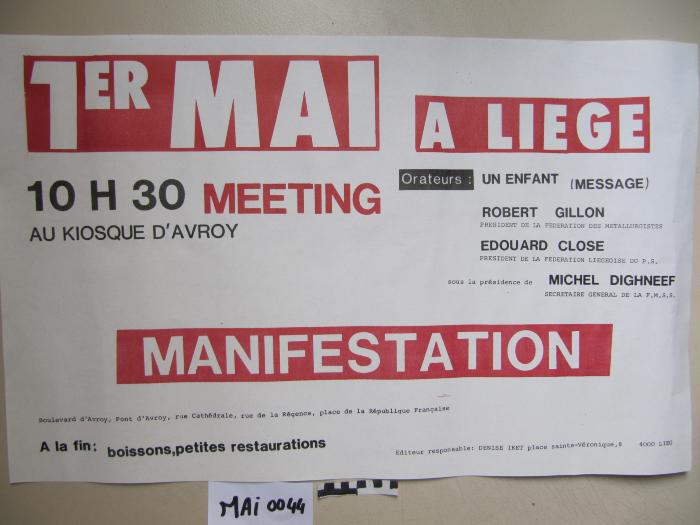 Le 1er mai c'est aussi l'affaire des jeunes (ARC-C AFF MAI 0046)
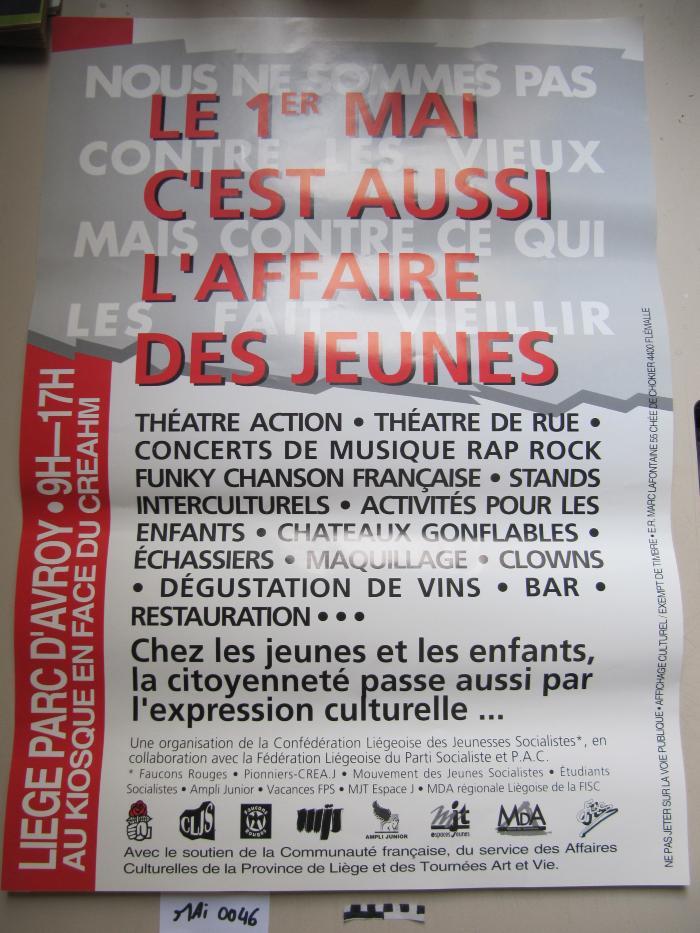 Fonds France Truffaut (ARC-P TRU-F)
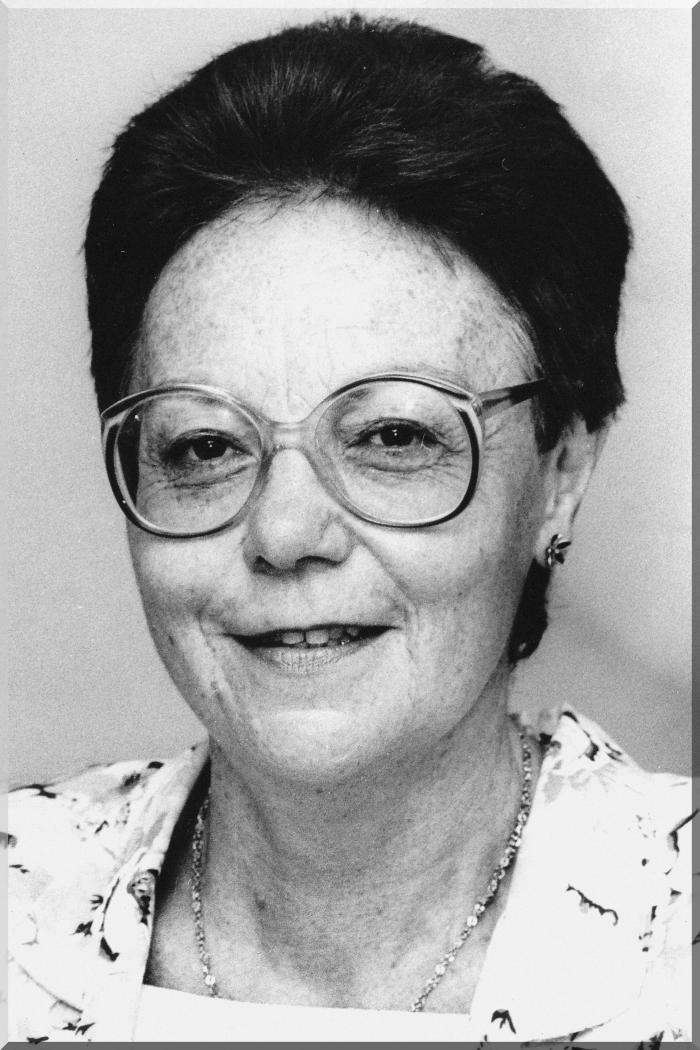 July 6 2009 at 3:07:01